EBV and Post-Transplant Lymphoproliferative Disorder (PTLD) in Solid Organ Transplant (SOT) Recipients
A Pediatric Transplant Infectious Diseases 
Learning Module
Using the interactive modules
The basic modules are designed to take ~ 30 minutes to complete, especially if you choose to investigate all of the links provided
The modules are case-based, with decision points (branches) containing questions and potential answers
Click on an answer (e.g. a diagnostic test) to find out more about it
Multiple “action buttons” help you navigate through the module
Click the home button to return to the module map slide
The arrows move to previous and next slides
Click the         to return to the question
Take your time and enjoy!
2
Module map
Question 1: Case presentation 
Question 2: Diagnosis of EBV-associated PTLD
Question 3: EBV PTLD treatment options
Question 4: Potential second-line therapies
Question 5: Prevention of EBV PTLD

Summary slides:
Timing of infections after Solid Organ Transplant (SOT)
EBV infection and PTLD 
WHO histopathologic classification 
Summary of PTLD treatment 
Comparison of second-line therapies
3
Case Presentation
15 month old male 
History of biliary atresia and failed Kasai 
Underwent orthotopic liver transplant 3 months ago
Presents with 4 day history of fever and diarrhea
4
Additional History
ROS: negative for rash, respiratory symptoms, and vomiting
Diarrhea without gross blood or mucus
No indwelling catheters
Hospital stay for transplant x 14 days
Immunousuppression: tacrolimus + steroids
Prophylaxis: TMP/SMX
CMV Donor – / Recipient –
EBV Donor +/ Recipient –
5
Exam
Fever of 39º C
No acute distress
+ Exudative tonsillitis
Mild axillary adenopathy
Well-healed scars on abdomen
Abdomen non-tender, mild hepatosplenomegaly
Remainder of exam unremarkable
6
Q1: What is your differential diagnosis?
Adenovirus infection 
Influenza
CMV infection
CMV and EBV co-infection
EBV infection/PTLD
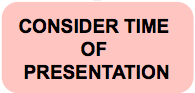 Next ?
7
Adenovirus Infection
Potential cause of infection early after transplant
Can cause hepatitis and exudative tonsillitis
May cause fever and diarrhea
This Patient’s Results
8
Influenza
Usually associated with more respiratory symptoms
Could be community-acquired at this time after transplant
This Patient’s Results
9
CMV Infection and CMV/EBV Co-infection
Low risk for CMV given negative donor and negative recipient serologies 
 However, community-acquired primary infections can occur
Exudative tonsillitis and adenopathy are rare with CMV
This Patient’s Results
10
EBV infection and PTLD
Patient is at highest risk for EBV infection and disease given D+/R- serologies

Learn more about the:
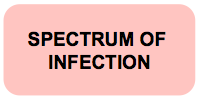 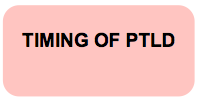 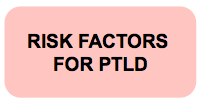 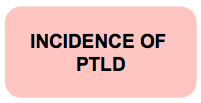 Next ?
11
Spectrum of EBV Infection After Transplant
Asymptomatic infection
Non-specific viral syndrome
Mononucleosis
EBV hepatitis
EBV enteritis
PTLD
EBV+ spindle cell tumors
12
Timing of PTLD After Transplant
Median time of onset of primary EBV infection is 6 weeks after SOT
Highest rate of EBV+ PTLD is in the 1st year post-SOT
13
Risk Factors for EBV+ PTLD
Early PTLD
Primary EBV infection
Type of organ transplanted
Use of anti-lymphocyte antibodies
Young recipient age
CMV mismatch or CMV disease
Late PTLD
Duration of immunosuppression
Type of organ transplanted
Older recipient age
Allen U, Preikasitis J. Post-transplant lymphoproliferative disorders, EBV, and disease in solid organ transplantation. Clin Transplant, 2019; 33.
14
Incidence of Pediatric EBV+ PTLD By Organ Transplanted
SRTR 2012 Annual Data Report. Department of Health and Human Services, Health Resources and Services Administration, HealthCare Systems Bureau, Division of Transplantation. Am J Transplant 2014; 12 (Suppl 1): 1-156
15
[Speaker Notes: Among EBV negative recipients]
Q2: What Do You Want To Do To Diagnose EBV + PTLD?
Physical exam
Imaging
Blood tests: Non-EBV 
Blood tests: EBV-specific
Endoscopy 
Biopsy
Next ?
16
This Patient’s Physical Exam (PE)
Fever of 39°C
No acute distress
Exudative tonsillitis
Mild axillary adenopathy
Well-healed scars on abdomen
Abdomen non-tender, mild hepatosplenomegaly
Remainder of exam unremarkable
PE FINDINGS 
IN PTLD
17
Physical Exam Findings in EBV Infections After Transplant
Pallor
Rash
Adenopathy
Tonsillar enlargement or inflammation
Hepatosplenomegaly
Focal neurologic findings
18
Possible Imaging Modalities To Evaluate for PTLD
Chest x-ray
CT scan of neck/chest/abdomen/pelvis
Brain CT/MRI 
PET scan
19
Laboratory Tests: non-EBV
20
EBV Laboratory Blood Tests
This Patient’s Results
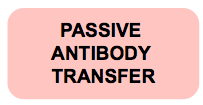 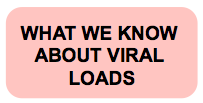 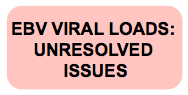 21
Passive Antibody Transfer
When interpreting results of serologic testing, must taken into account that positive serology in donors and recipients may be due to passive transfer of antibodies and not reflective of true immunity
Scenarios where passive antibody transfer may lead to ‘false’ positive EBV IgG include:
Maternal antibody in infants < 12 months of age
Receipt of immunoglobulin
Receipt of other blood products (pRBCs, FFP)
22
EBV Viral Loads: What we know
Good sensitivity for detecting EBV/PTLD
Good negative predictive value
Poor positive predictive value (~28-65%)
Can miss cases of localized & donor-derived PTLD
Use as single measurement in patient with compatible disease is supportive, but not diagnostic
EBV load in BAL fluid may be valuable in lung and heart-lung recipients with pulmonary disease
 Detection does not definitively predict PTLD
23
EBV Viral Loads: Unresolved Issues
Previous lack of standardization of EBV PCR assays, but new WHO standard may remedy some of this
Lack of proven performance specifications
Lack of breakpoints for disease
Unclear which site should be amplified: peripheral blood lymphocytes, whole blood, or plasma
24
Endoscopy
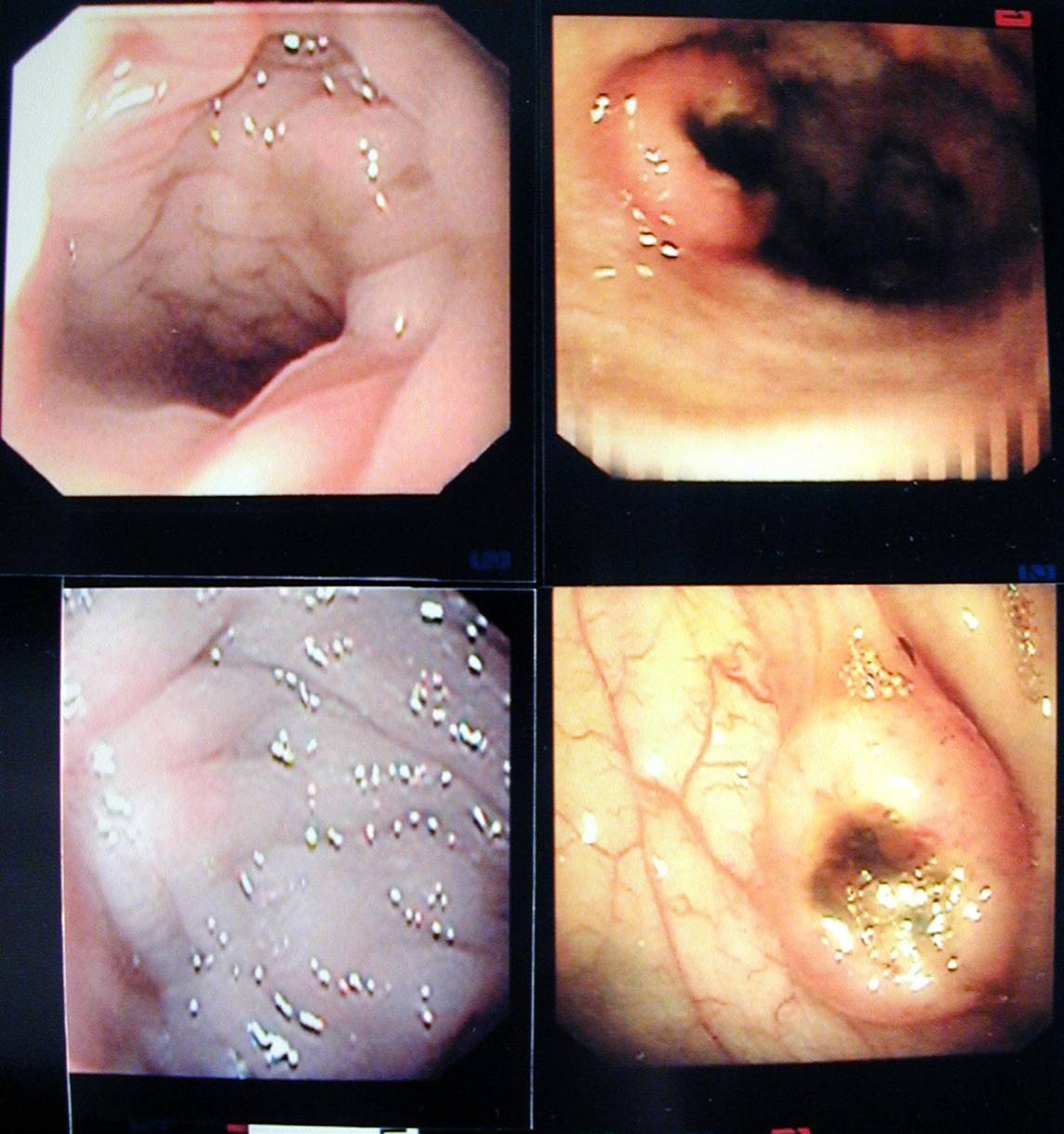 This patient’s endoscopy shows
diffuse colonic PTLD
Photos courtesy of Michael Green
25
Biopsy: Gold Standard For Diagnosis of PTLD
Histology
In situ detection of EBV using stain for EBV-encoded RNA (EBER)
26
Histology
This patient’s histology shows:
Polymorphic PTLD
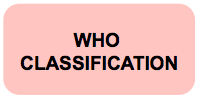 Photo courtesy of Michael Green
27
In situ Detection of EBV
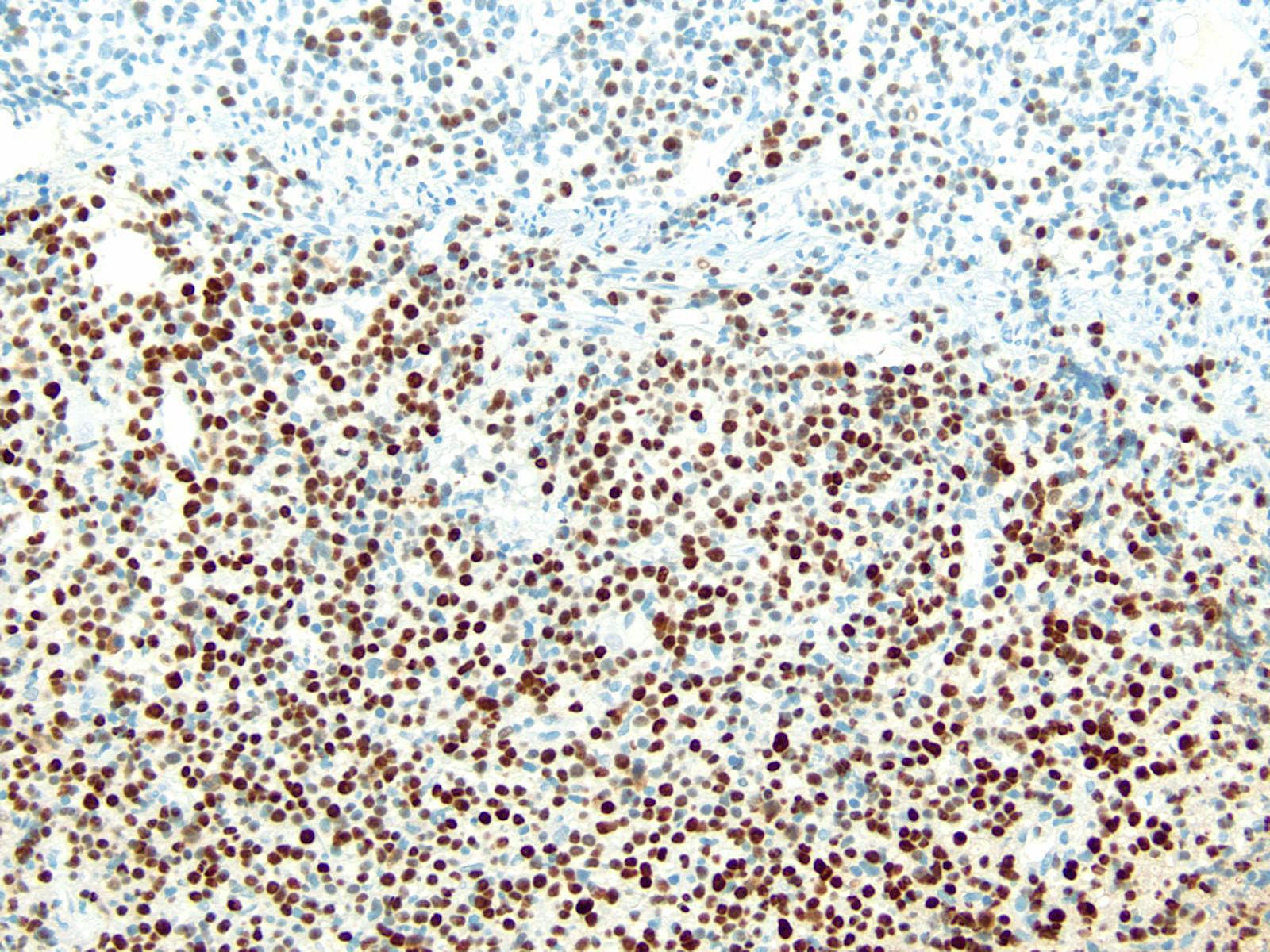 EBER positive
Photo courtesy of Michael Green
28
This Patient’s Diagnosis
EBV+ colonic PTLD
29
WHO Classification of PTLD
Early lesions
Plasmacytic hyperplasia
Infectious mononucleosis-like lesion
Polymorphic PTLD
Monomorphic PTLD
B-cell neoplasms (i.e. Burkitt lymphoma)
T-cell neoplasms
Classical Hodgkin lymphoma-type PTLD
Allen U, Preikasitis J. Post-transplant lymphoproliferative disorders, EBV, and disease in solid organ transplantation. Clin Transplant, 2019; 33.
30
Q3: What are the treatment options for EBV-PTLD?
Reduction of immune suppression
Ganciclovir
Rituximab
Standard chemotherapy
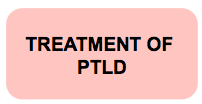 Next ?
31
Reduction of Immune Suppression
Accepted first line therapy in most situations
Allows recovery of host cytotoxic T-lymphocytes against EBV
Successful regression occurs in 23-86% of patients who undergo reduction of immune suppression alone or in combination with other therapies
Treatment failures due to tumor unresponsiveness
Graft rejection can be a complication of reduction or withdrawal of immune suppression
This patient continues to have fevers and diarrhea despite withdrawal of immune suppression over 28 days
Green M. Management of Epstein-Barr virus-induced post-transplant lymphoproliferative disease  in recipients of solid organ transplants. Am J Transplant 2001;1: 103-108.
32
Antiviral Agents
Ganciclovir and acyclovir inhibit lytic EBV infection
PTLD lesions consist of mainly EBV-immortalized B-cells, not those undergoing lytic infection
EBV viral loads rise while receiving antiviral therapy
Not effective in treating healthy individuals with acute EBV infection
Efficacy not established in prospective, comparative studies
Complications of therapy include myelosuppression and possible nephrotoxicity
After 2 weeks of therapy, this patient has continued fevers and diarrhea and EBV viral loads continue to rise.
Green M and Michaels M.  Epstein-Barr virus infection and post-transplant lymphoproliferative disorder. Am J Transplant 2013;13: 41-54.
33
Rituximab
Chimeric monoclonal anti-CD20 antibody
Targets B-cells
Promising as second-line therapy
Used as a single agent
Used in combination with chemotherapy
34
Standard Chemotherapy
No best therapy
Not usually indicated as first-line therapy
Consider use in monomorphic PTLD or lymphoma late in transplant course
Many centers use CHOP (cyclophosphamide, doxorubicin, vincristine, prednisone)
Complications include increased likelihood of infections due to increase in immune compromised state
35
Q4: What are potential second-line therapies to consider?
Start low-dose cyclophosphamide (cytoxan) + prednisone
Arrange for adoptive immunotherapy
Start rituximab
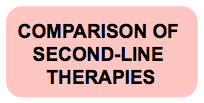 Next ?
36
Comparison of Second-Line Therapies for EBV PTLD
37
CTL, cytotoxic T lymphocytes
Adoptive Immunotherapy
Infusion of EBV-specific cytotoxic T-lymphocytes
Emerging data in SOT recipients
Experimental: efficacy and safety largely unknown in this population
Liu Z, Savoldo B, Huls H, et al. EBV-specific CTL for the prevention and treatment of EBV-associated post-transplant lymphomas. Res Cancer Research, 2002; 159.
Savoldo B, Goss JA, Hammer MM, et al. Treatment of solid organ transplant recipients with autologous Epstein Barr virus-specific cytotoxic T lymphocytes. Blood, 2006; 108 (9):2942-2949.
38
Rituximab
Chimeric monoclonal anti-CD20 antibody
Targets B-cells
Infectious complications may result from rituximab-associated toxicities:
Hypogammaglobulinemia
B-cell depletion potentially leading to augmented immune suppression after elimination of B-cell help for T-cell mediated immunity
Isolated neutropenia
Milpied N, Vasseur B, Parquet N, et al. Humanized anti-CD20 monoclonal antibody (rituximab) in post-transplant B-lymphoproliferative disorder: a retrospective analysis of 32 patients. Ann Oncol 2000; 11(Suppl1): 113-116
39
[Speaker Notes: Webber article?]
After Treatment with Rituximab
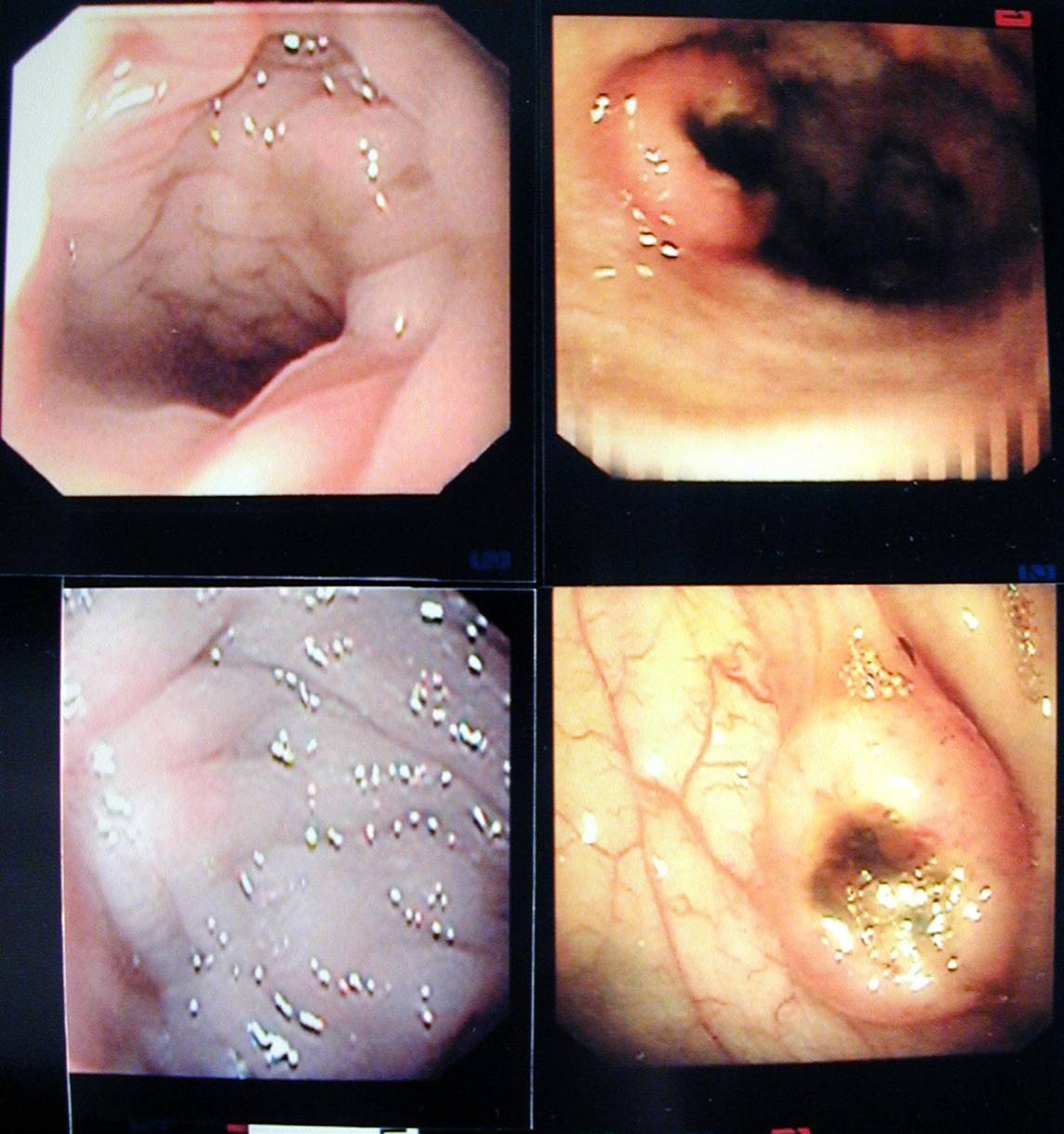 Normal gross appearance
Normal histology
Photo courtesy of Michael Green
40
Q5: What Strategies Can Be Used To Prevent PTLD?
Chemoprophylaxis
Immunoprophylaxis
Pre-emptive Strategy
Next section
41
Treatment of PTLD: Summary
PTLD is heterogeneous
Treatment is challenging
Management will depend on PTLD subtype
No unifying consensus
Step-wise approach recommended
Starting with reduction in immunosuppression
Escalation based on histopathologic characteristics of disease and response to initial therapy
Allen U, Preikasitis J. Post-transplant lymphoproliferative disorders, EBV, and disease in solid organ transplantation. Clin Transplant, 2019; 33.
42
Treatment of PTLD: Summary
PTLD is heterogeneous
Treatment is challenging
Management will depend on PTLD subtype
No unifying consensus
Step-wise approach recommended
Starting with reduction in immunosuppression
Escalation based on histopathologic characteristics of disease and response to initial therapy
Allen U, Preikasitis J. Post-transplant lymphoproliferative disorders, EBV, and disease in solid organ transplantation. Clin Transplant, 2019; 33.
43
Chemoprophylaxis for EBV
Unproven benefit using antiviral agents
Retrospective studies lack controls
Development of EBV/PTLD despite antivirals
Lone prospective trial failed to show benefit
2 registry studies with conflicting results
Green M and Michaels M.  Epstein-Barr virus infection and post-transplant lymphoproliferative disorder. Am J Transplant 2013;13: 41-54.
44
Immunoprophylaxis for EBV
Active immunization not available
Passive immunization with immunoglobulin
Only published randomized trial did not demonstrate statistically significant benefit
Green M and Michaels M.  Epstein-Barr virus infection and post-transplant lymphoproliferative disorder. Am J Transplant 2013;13: 41-54.
45
Pre-emptive Monitoring for EBV
Surveillance monitoring of EBV loads
Pre-emptive decrease in immune suppression based on serially increasing viral loads
Decreased incidence of EBV disease and PTLD compared wtih historical controls
Current optimal strategy, although no consensus on time intervals for monitoring or specific thresholds of EBV PCR viral loads
Lee TC, Savoldo B, Rooney CM, et al. Quantitative EBV viral loads and immunosuppression alterations can decrease PTLD incidence in pediatric liver transplant recipients. Am J Transplant 2005; 5: 2222-2228.
46
Follow-up
Patient doing well at 1 year post-transplant with no evidence of PTLD
47
Timing of Infections Following SOT
Early Period
Late Period
Middle Period
0-1 months

Pre-existing conditions
Complications of surgery
Bacteria and yeast
1-6 months

Latent pathogens from donor organs
Reactivation of latent infection in recipient
“Opportunistic infections”
> 6 months

Risks vary with immunosuppression and exposures
48
Comparison of Second-Line Therapies for PTLD
49
CTL, cytotoxic T cell lymphocytes
Learning Objectives
At the completion of this module, the learner should be able to:
Stratify risk based on donor/recipient serostatus and type of transplant
Understand the spectrum of EBV infection (eg, asymptomatic infection to post-transplant lymphoproliferative disorder (PTLD) and malignancy)
Know the typical timing of onset of clinical manifestations of EBV infection
Understand diagnostic methods and compare their uses and limitations
Recognize use and limitations of monitoring strategies
Recognize available therapeutic options and their limitations for the treatment of EBV/PTLD in SOT recipients
Understand when and how to evaluate a patient for PTLD and understand the pathologic classification of disease
Know the difference in clinical behavior and therapeutic responsiveness of early versus late onset EBV-associated PTLD
Understand the rationale of stepwise approaches to treatment of EBV infection
50
This module was developed by:

Victoria A. Statler, MD, MSc
	University of Louisville School of Medicine

Michael Green, MD, MPH
	University of Pittsburgh School of Medicine


Part of an education effort through the PIDS Transplant Infectious Disease working group and the AST ID Community of Practice
51
Feedback on the Modules
PLEASE help to provide us with feedback on the content of these modules! 
Let us know what you learned and what we can do better
Your feedback will help us to improve this work and design future modules

For any questions or concerns, please contact Tanvi Sharma tanvi.sharma@childrens.harvard.edu